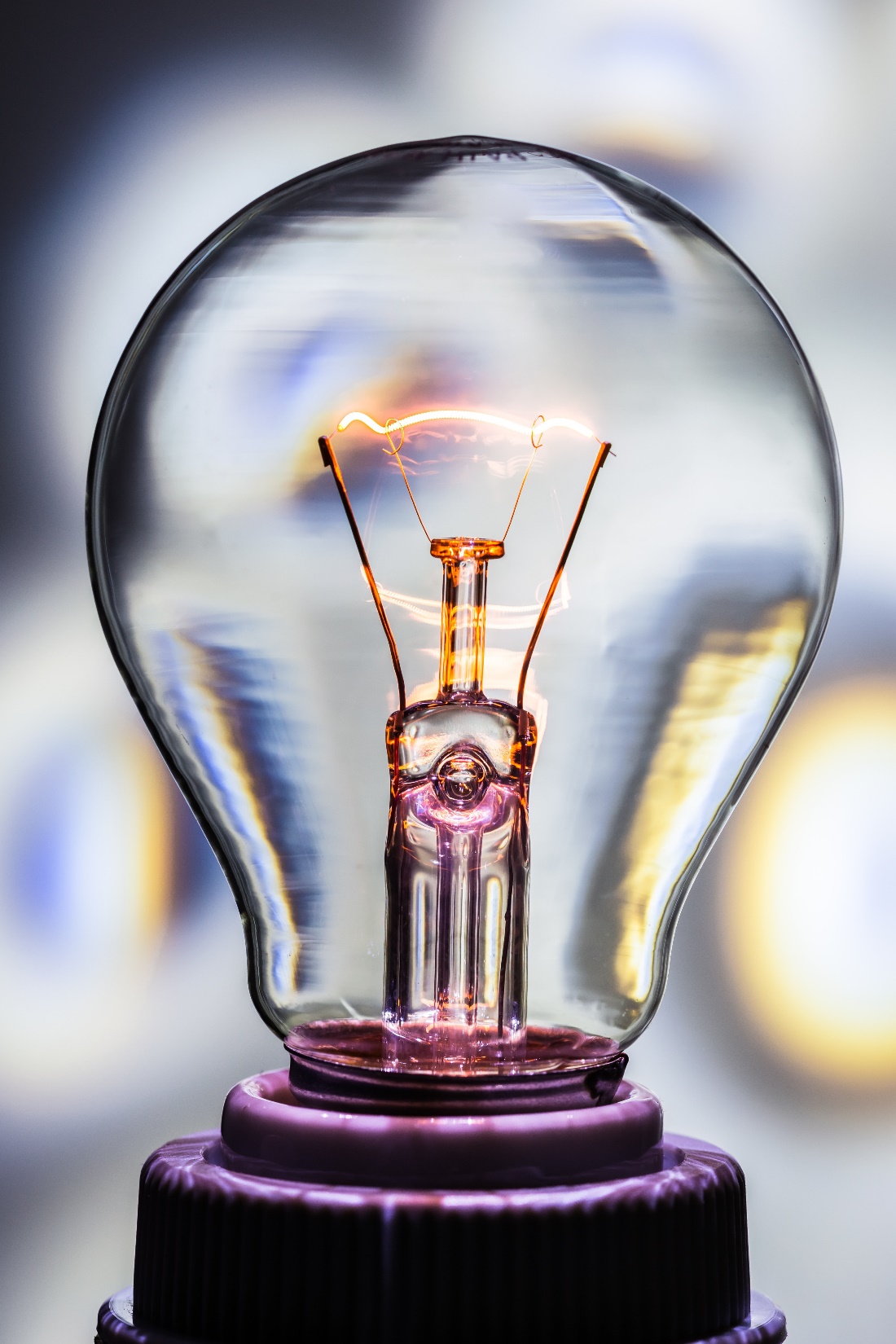 FOOD FORESIGHT COVID-19

Impact on the agri-food sector in 12 RIS countries from Central and Eastern Europe
Project stages:
Diagnosis and Horizon Scanning 
COVID-19 Impact Mapping 
Scenarios drawing 
Highlighting consequences  
Policy and investment implications
Stituation of Slovenian Agrifood sector
Key macro vulnerabilities
 
Ageing population

Decelerating economic growth.

Exposure to uncertainty at global level and decline in international trade.

Faltering investment in machinery and equipment.

Imports outpacing exports.
Four scenarios
CONSUMERS BACK TO OLD WAYS OF CONSUMPTION and PURCHASING
FULL RECOVERY PATHWAY
NEW RULEBOOK PATHWAY
ECONOMY RECOVERED WITH LIMITED CONTAINMENT MEASURES
ECONOMY DECLINING WITH NEW CONTAINMENT MEASURES
DISTORTION AND DISRUPTION PATHWAY
NEW CONSUMER PATHWAY
CONSUMERS LEARNING NEW HABITS
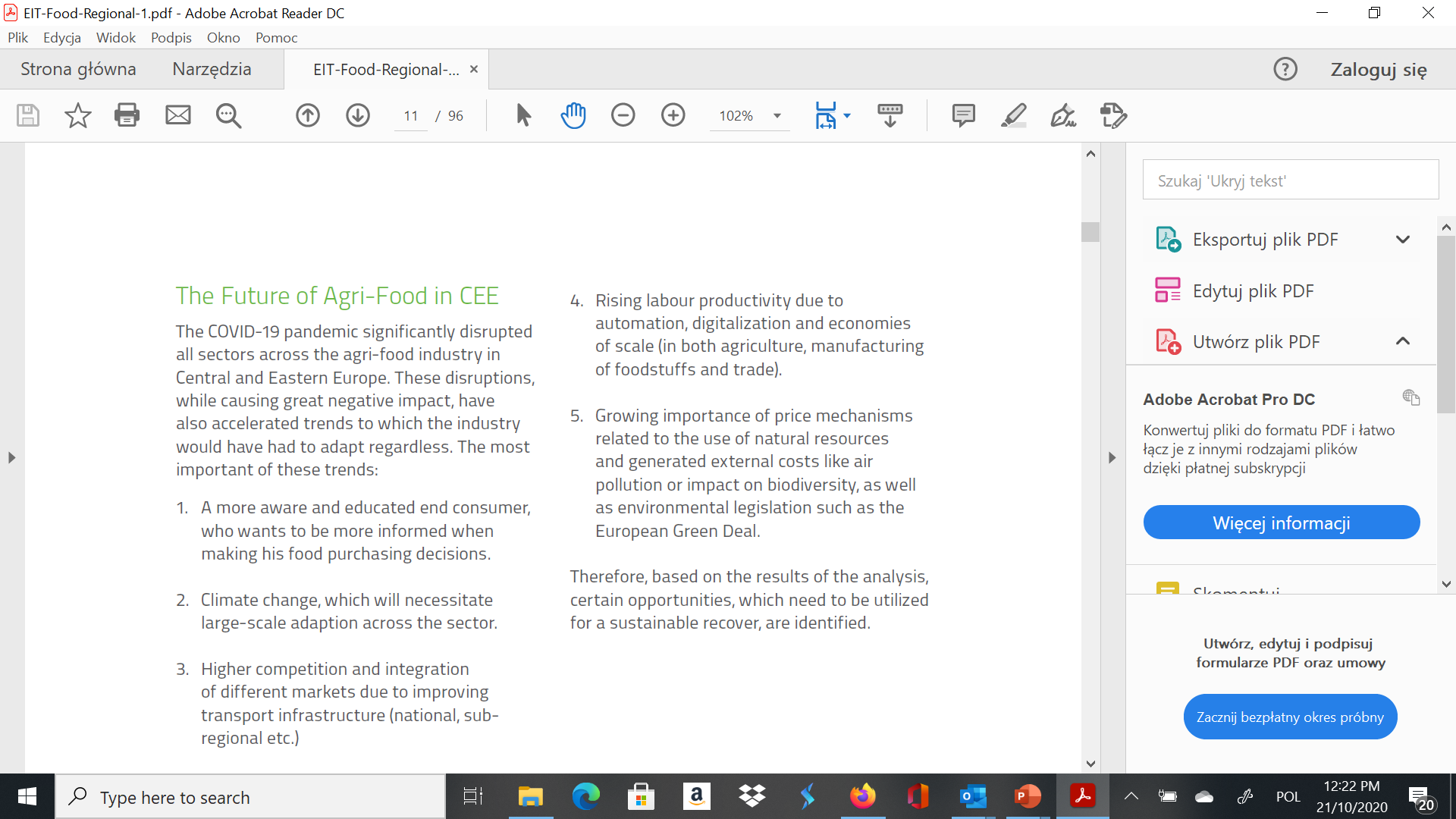 Key Opportunities for a Sustainable Recovery

Farmers and input providers
Key Opportunities for a Sustainable Recovery

Food processing, storage, and transport
Key Opportunities for a Sustainable Recovery

Retailers, restaurants, and consumers
Follow the discussion!
Official Launch of the report online: Agrifood sector in Southern and Eastern Europe: Future-proof or future-ready? (28th October)
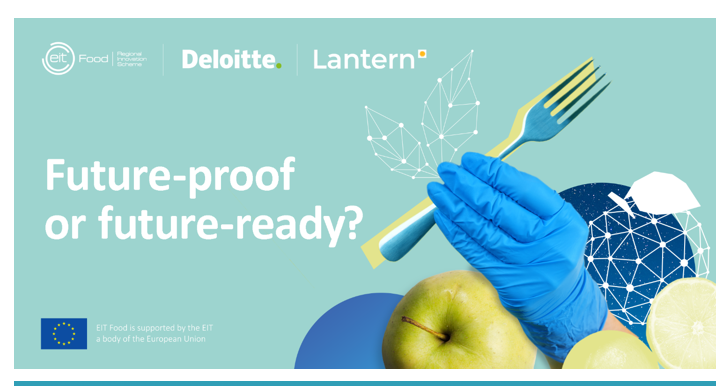 Session on the impact of COVID19 on the agrifood sector during Future of Food conference (1-2 December)
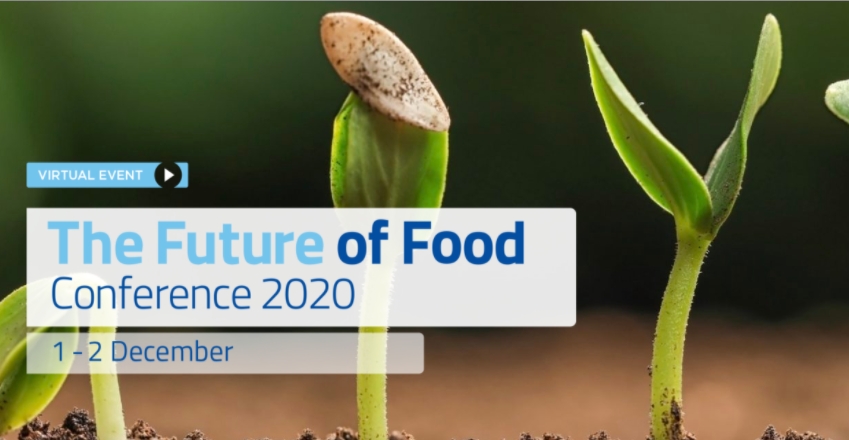 Download the report!
http://eitfood.eu/foodforesight